The Doubler
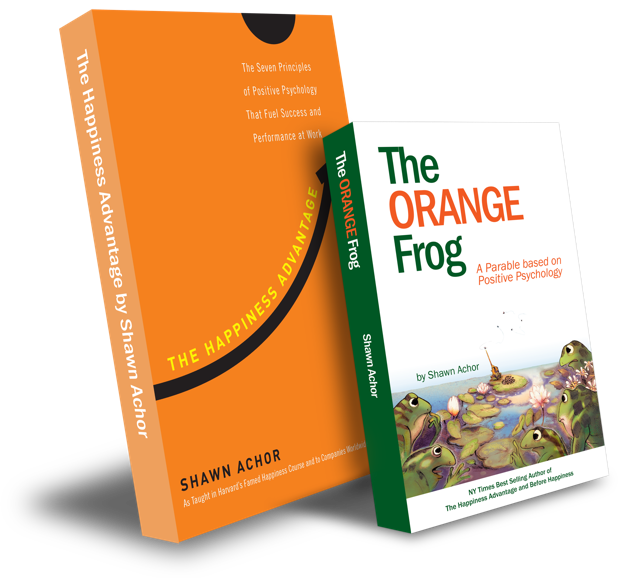 Week Four
The Doubler
2
The Orange Frog
Learning Objective:
 I can reflect back on my 21 day challenge and determine the importance of the “Doubler Tactic”.

I will discuss the importance of being able to look  back and decide where the tactic had an impact on my life or not.
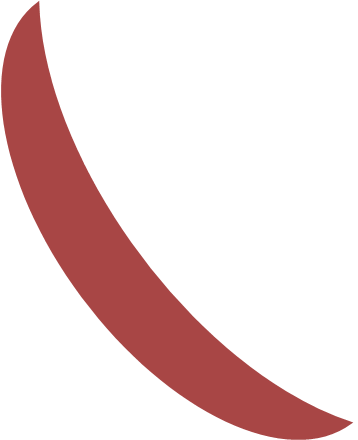 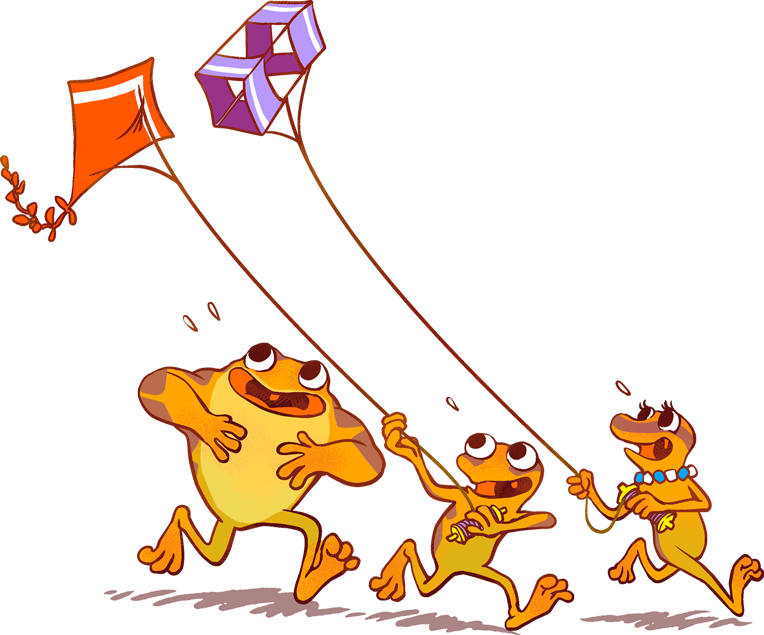 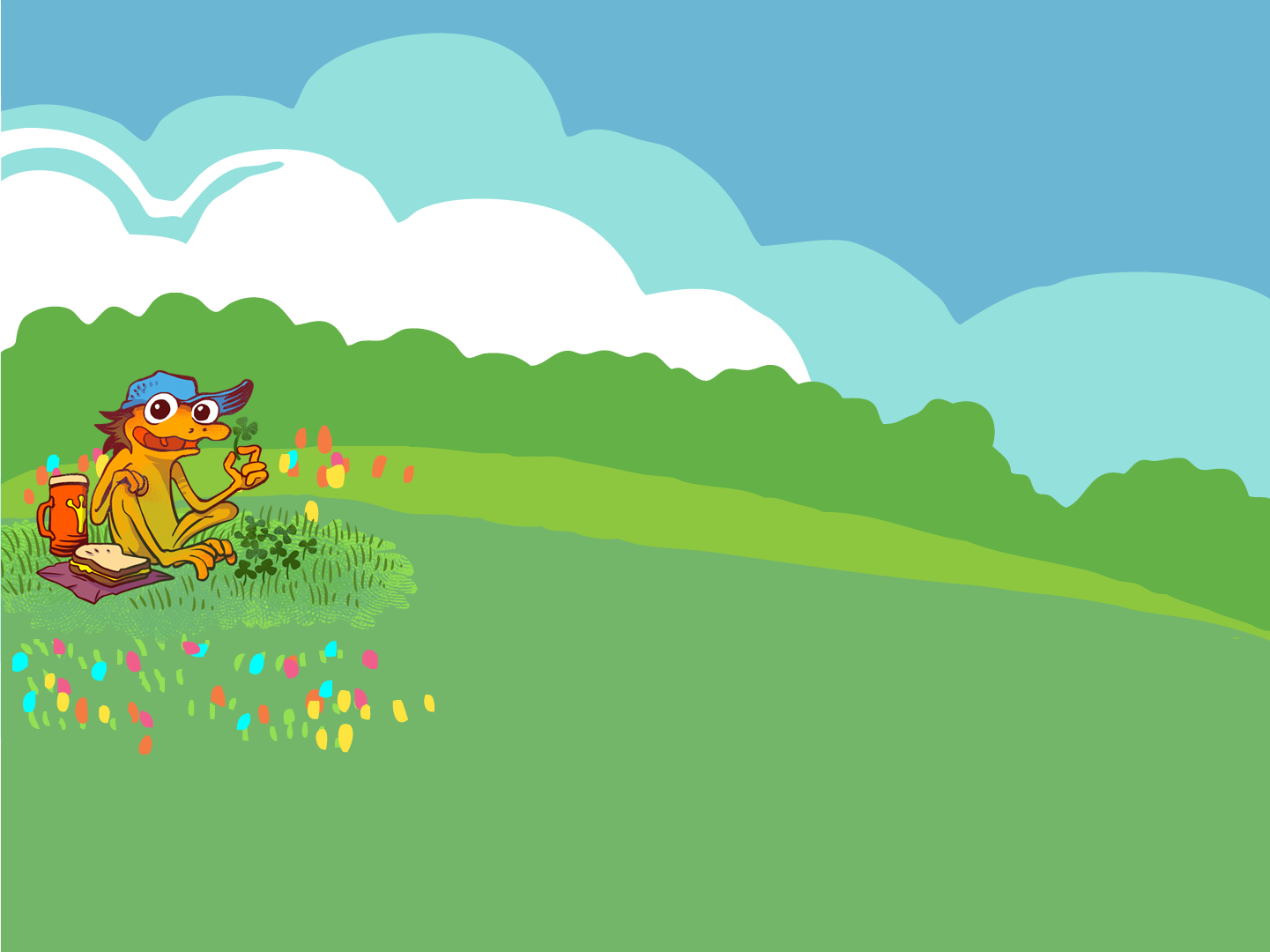 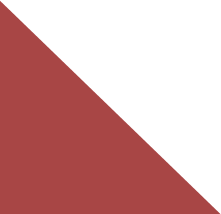 [Speaker Notes: Standard: 
Essential Concept and/or Skill: Communicate and work productively with others emphasizing collaboration and cultural awareness to produce quality work. 

Interact positively as a team member.
Cooperate with others in a group setting.
Generate ideas with group members.
Are active listeners.
Read and understand information in a variety of forms.
Express ideas.
 
Skill: 
Active listening, express ideas]
Skill
Communicate clearly
Use information creatively
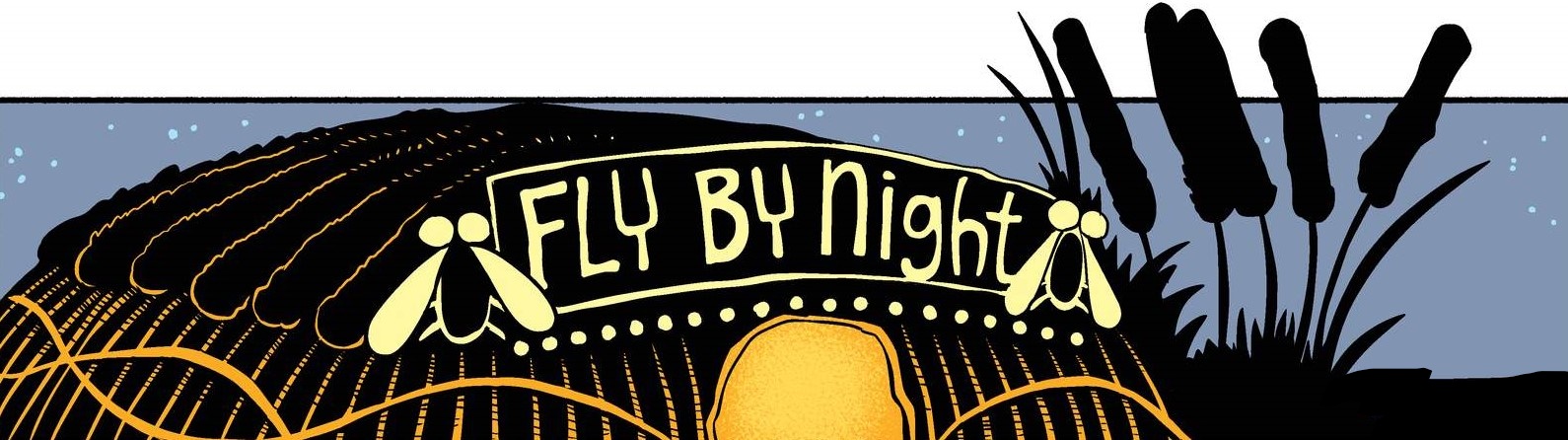 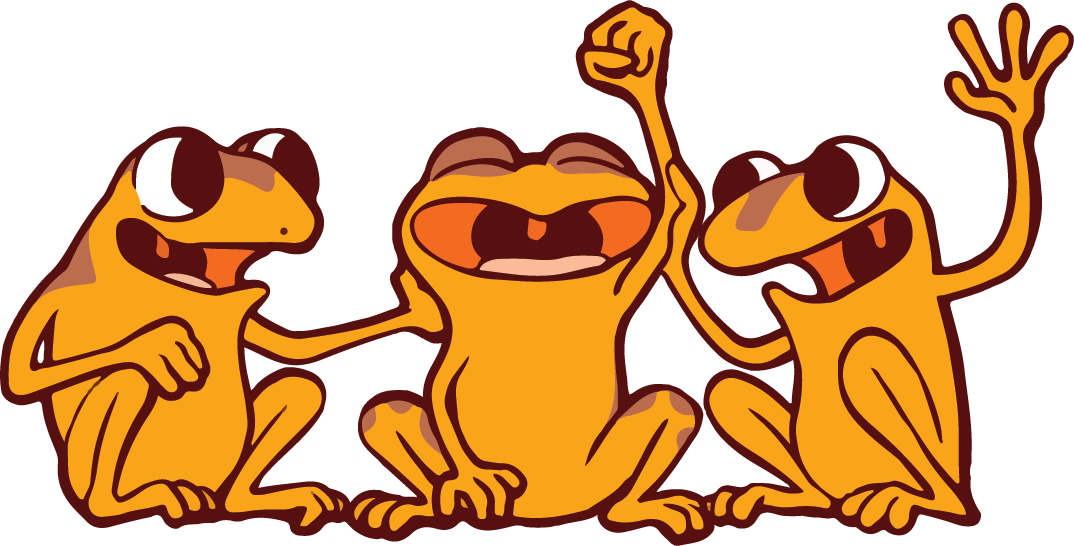 Opening Question
What does it mean to be reflective?OR
Are good at being reflective?
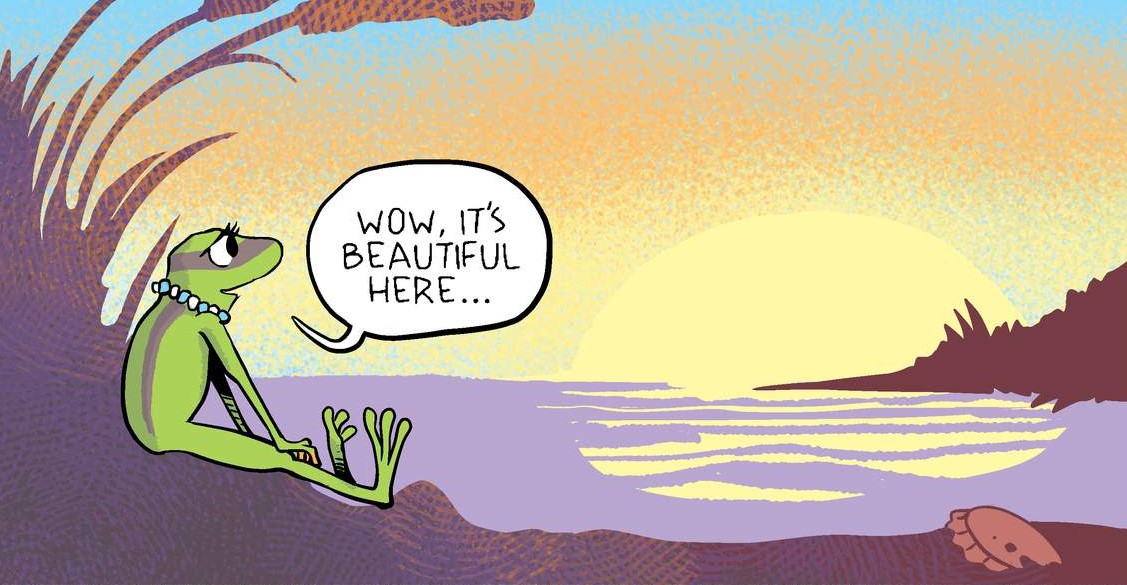 [Speaker Notes: You can either use this as a group activity and share on a projector or print out copies provided on the website for participants to cut and paste the pictures on their own.]
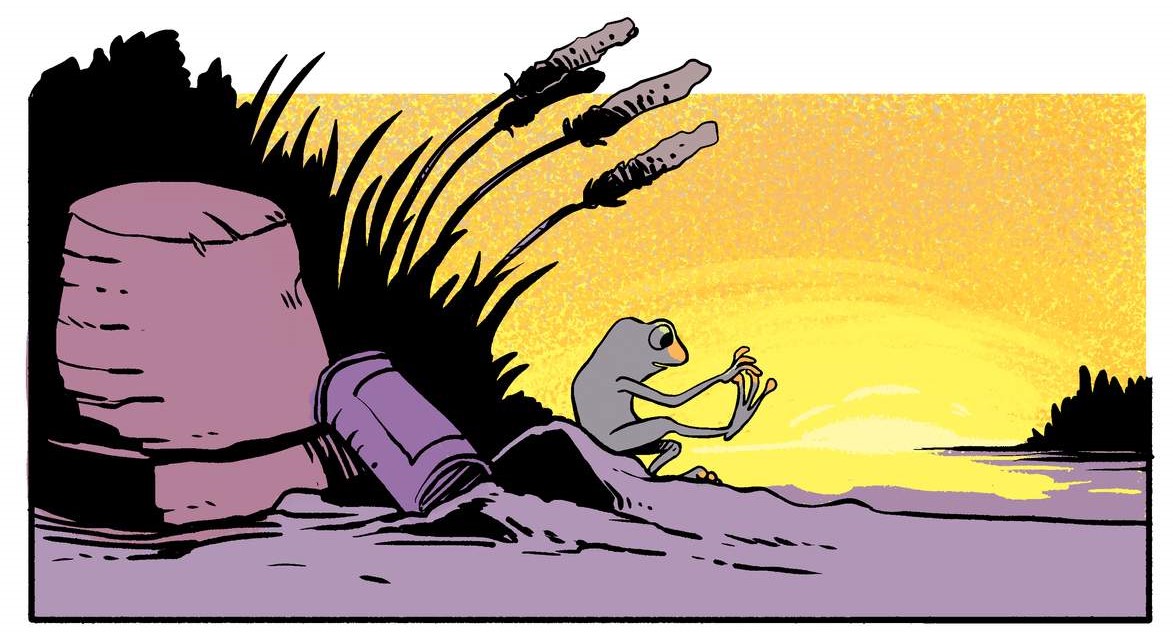 Thoughts
We have talked before about what it means to reflect.  You can reflect by looking in a mirror or looking “behind” you.  Reflecting is a way of looking at the way we do things, and deciding if we should do it the same next time, or change something.
Action
Today, we are going to look back and reflect on the impact of the tactic.  Not only are we going to do that, but we are going to develop a tool that younger grades could use to show their understanding of the “Doubler”.
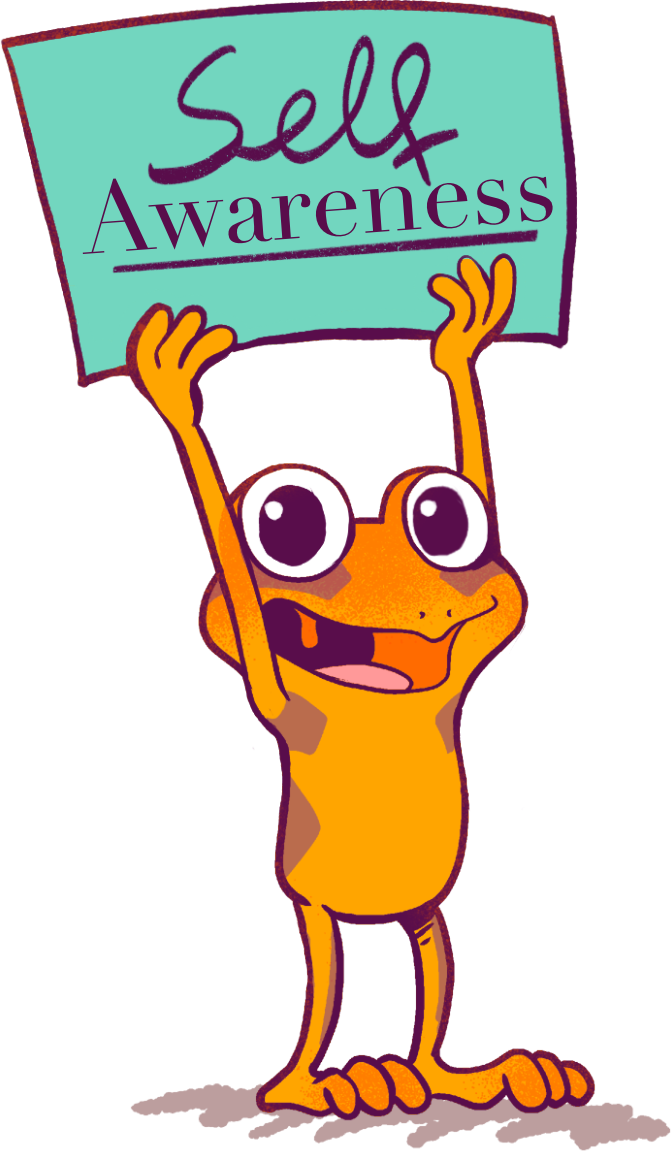 Instructions
Create a Thermometer of Change that ranges from a big difference to a minimal difference.   Explain that when we Glow and Grow, we look back and decide if the tactic made an impact.
[Speaker Notes: You can either use this as a group activity and share on a projector or print out copies provided on the website for students to cut and paste the pictures on their own.]
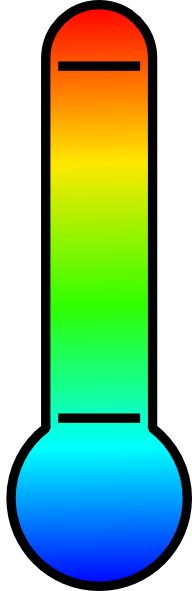 WOW!  What a big difference!
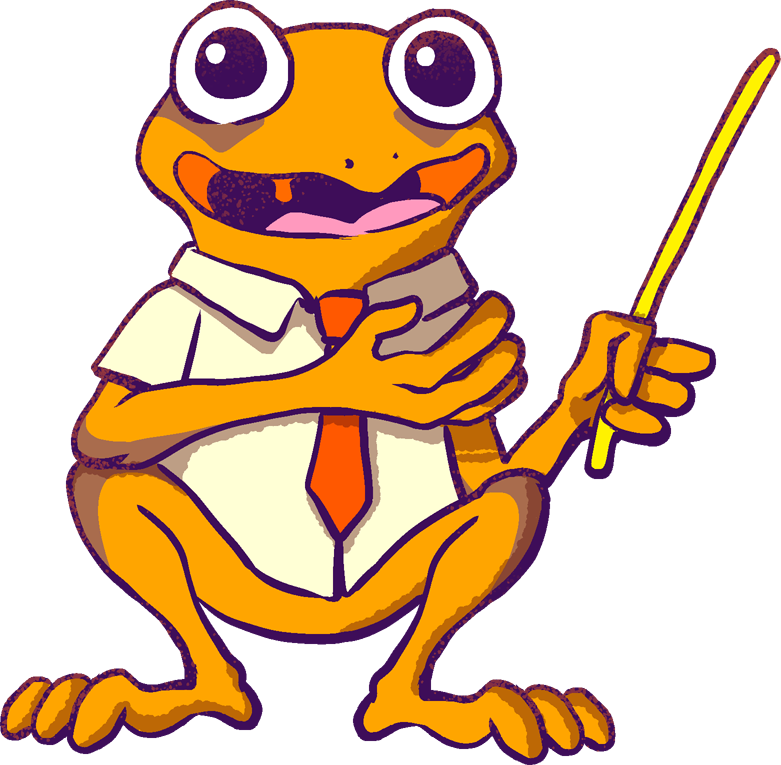 I can definitely feel a difference.
Maybe a little difference.
I don’t really feel a difference at all.
Bonus Questions
Was it difficult for you to reflect?
Do you think there was an overarching difference made?
What evidence do you have of a change?
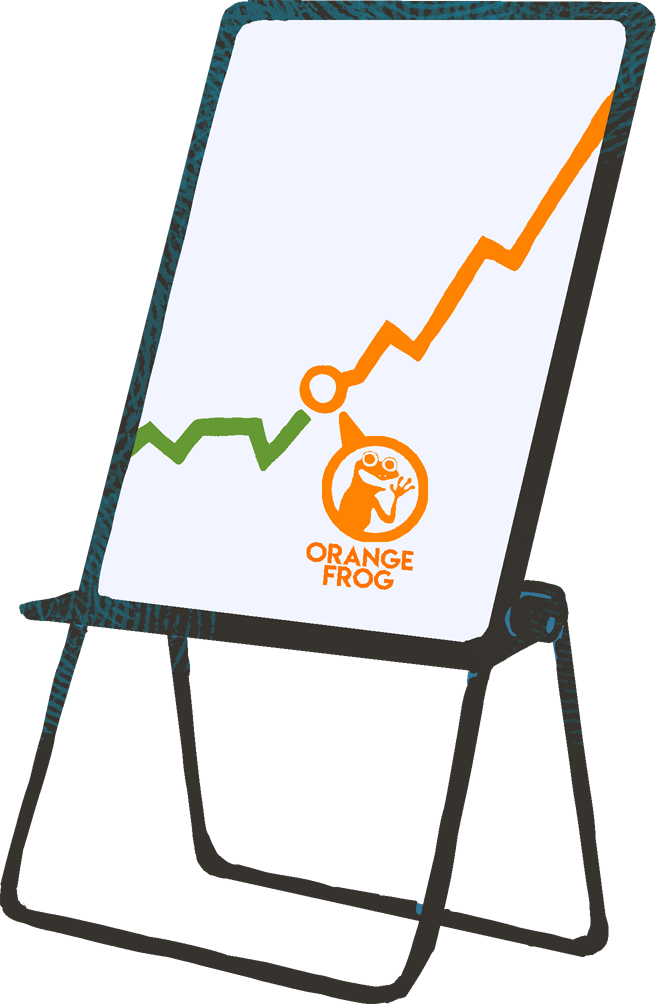 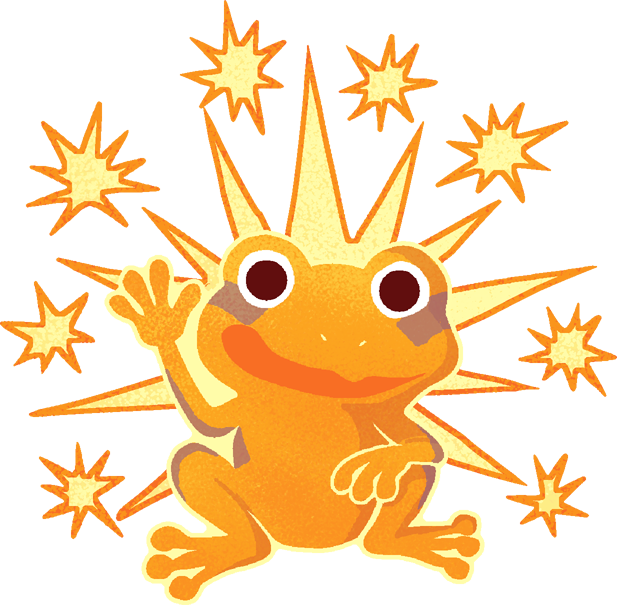 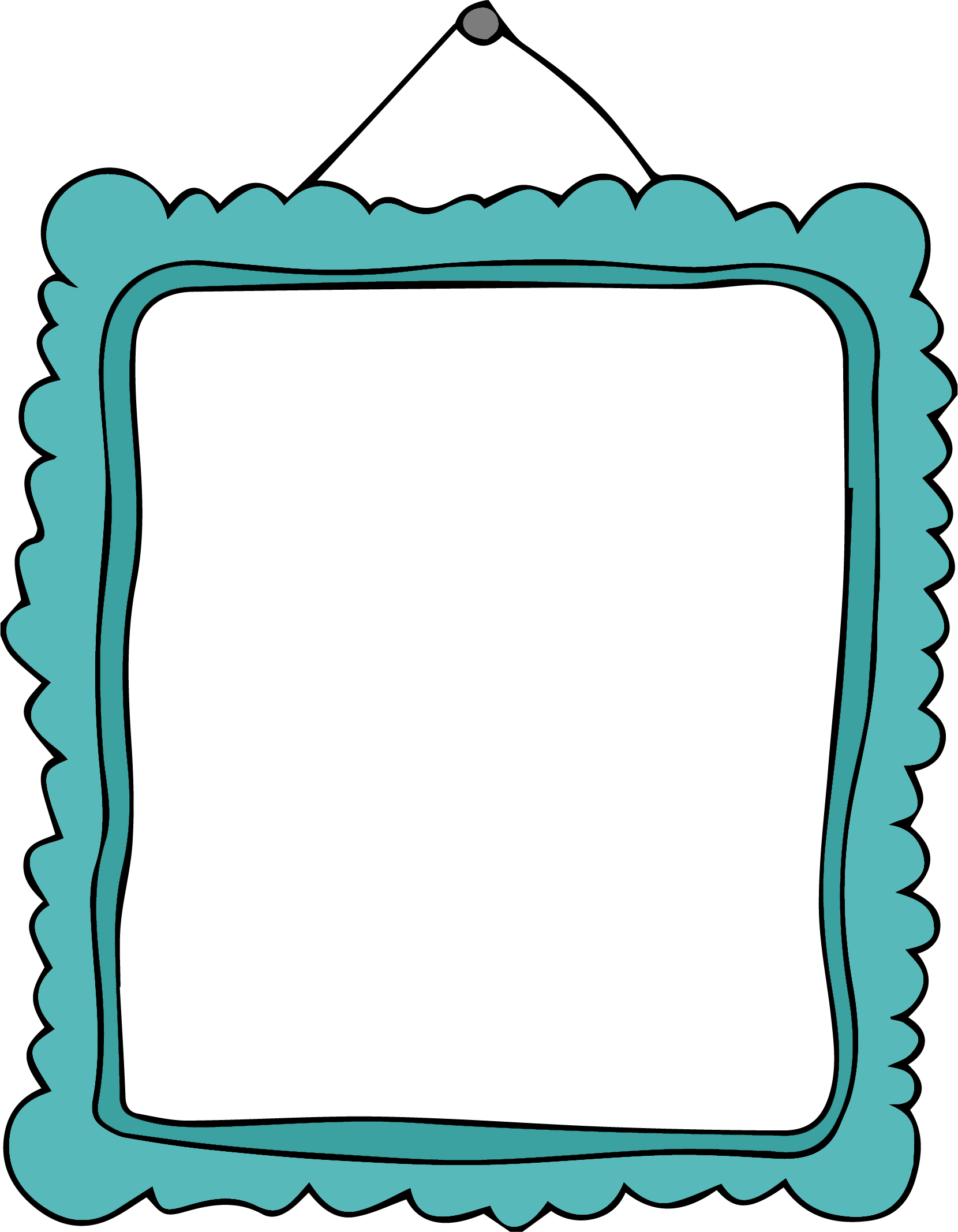 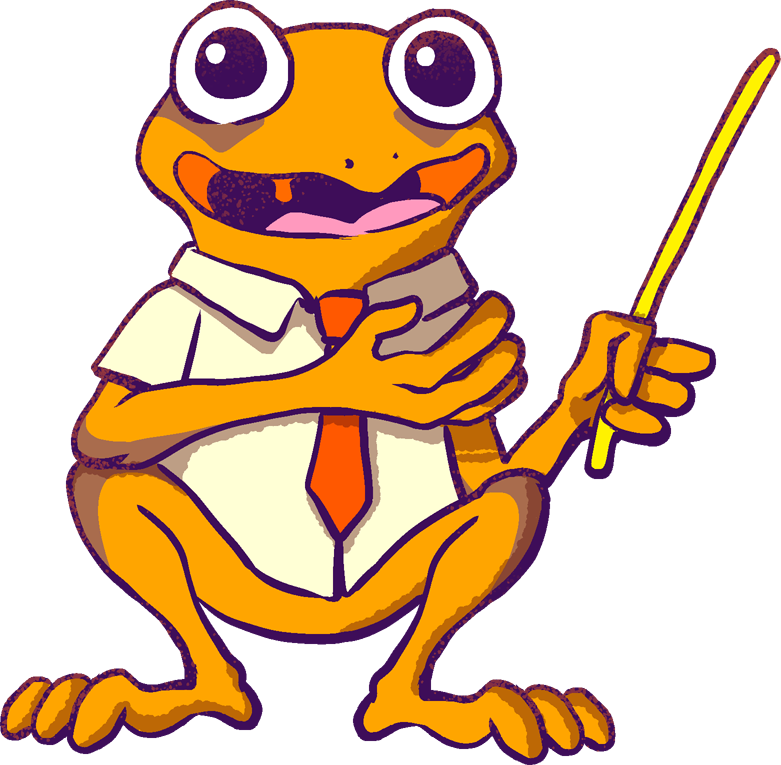 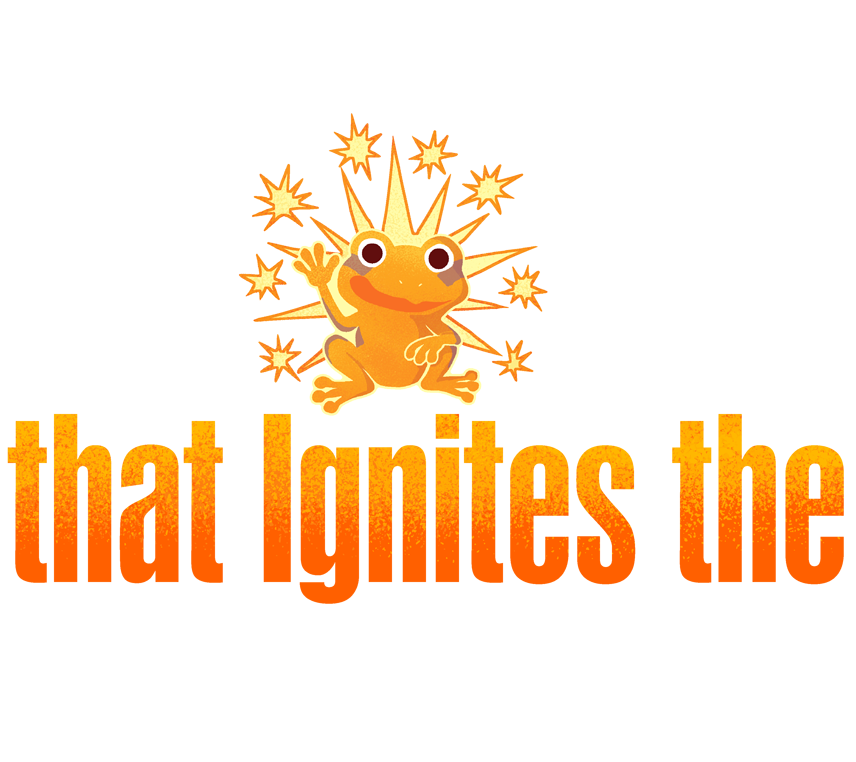